July 2025
High-resolution sensing with multiband communication signals
Date: 2025-07-29
Authors:
Slide 1
Jacopo Pegoraro, University of Padova
July 2025
Abstract
Integrated Sensing And Communication (ISAC) systems are expected to perform accurate radar sensing while having minimal impact on communication. Ideally, sensing should only reuse communication resources, especially the spectrum. While multi-static ISAC is ideally suited for wireless networks since it does not require full-duplex, lack of synchronization implies time-varying timing and frequency offsets that prevent the estimation of sensing parameters. We first present how to overcome this challenge using  compensates for the timing offset by exploiting the channel correlation across subsequent packets. An additional challenge is that communication systems often operate on narrow subbands with low sensing resolution. Combining contiguous subbands has shown significant resolution gain in active localization. However, multiband ISAC remains unexplored due to communication subbands being highly sparse (non-contiguous) and affected by phase offsets that prevent their aggregation (incoherent). To tackle these problems, we design HiSAC, the first multiband ISAC system that combines diverse subbands across a wide frequency range to achieve super-resolved passive ranging. To solve the non-contiguity and incoherence of subbands, HiSAC combines them progressively, exploiting an anchor propagation path between transmitter and receiver in an optimization problem to achieve phase coherence. We implement HiSAC on an experimental platform in the millimeter-wave unlicensed band and test it on objects and humans. Our results show it enhances the sensing resolution by up to 20 times compared to single-band processing while occupying the same spectrum.
Slide 2
Jacopo Pegoraro, University of Padova
July 2025
Motivation for Multi-Static Sensing
Mono-static design requires (simple) full-duplex operation
Make use of the many different available links in a wireless network to learn more about the environment
Reflector
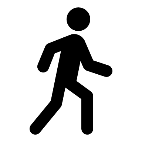 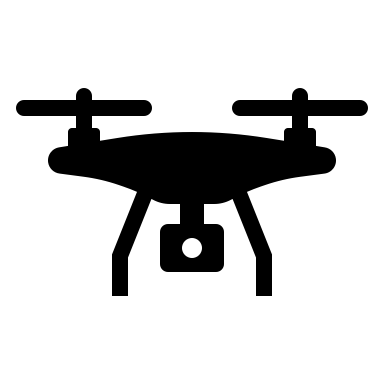 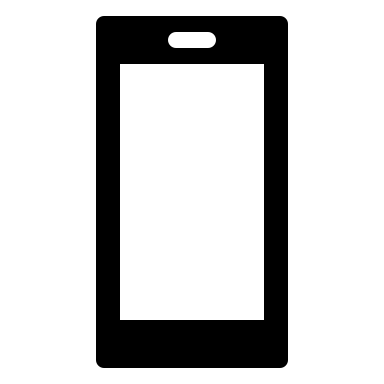 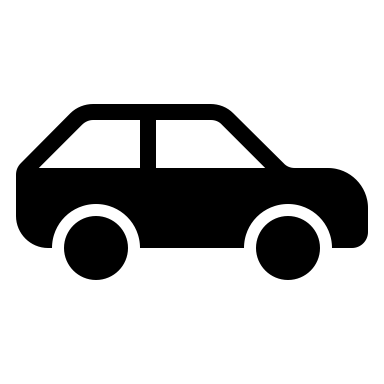 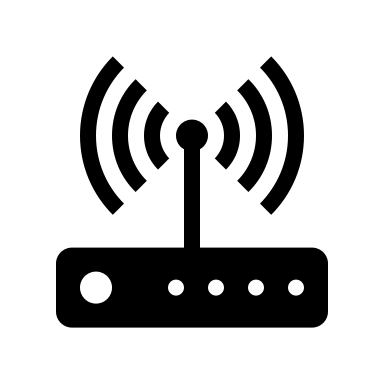 Active/passive localization
Micro-Doppler: Small scale Doppler variations around the main Doppler component from moving parts of the object
Receiver
micro-Doppler spectrum
Transmitter
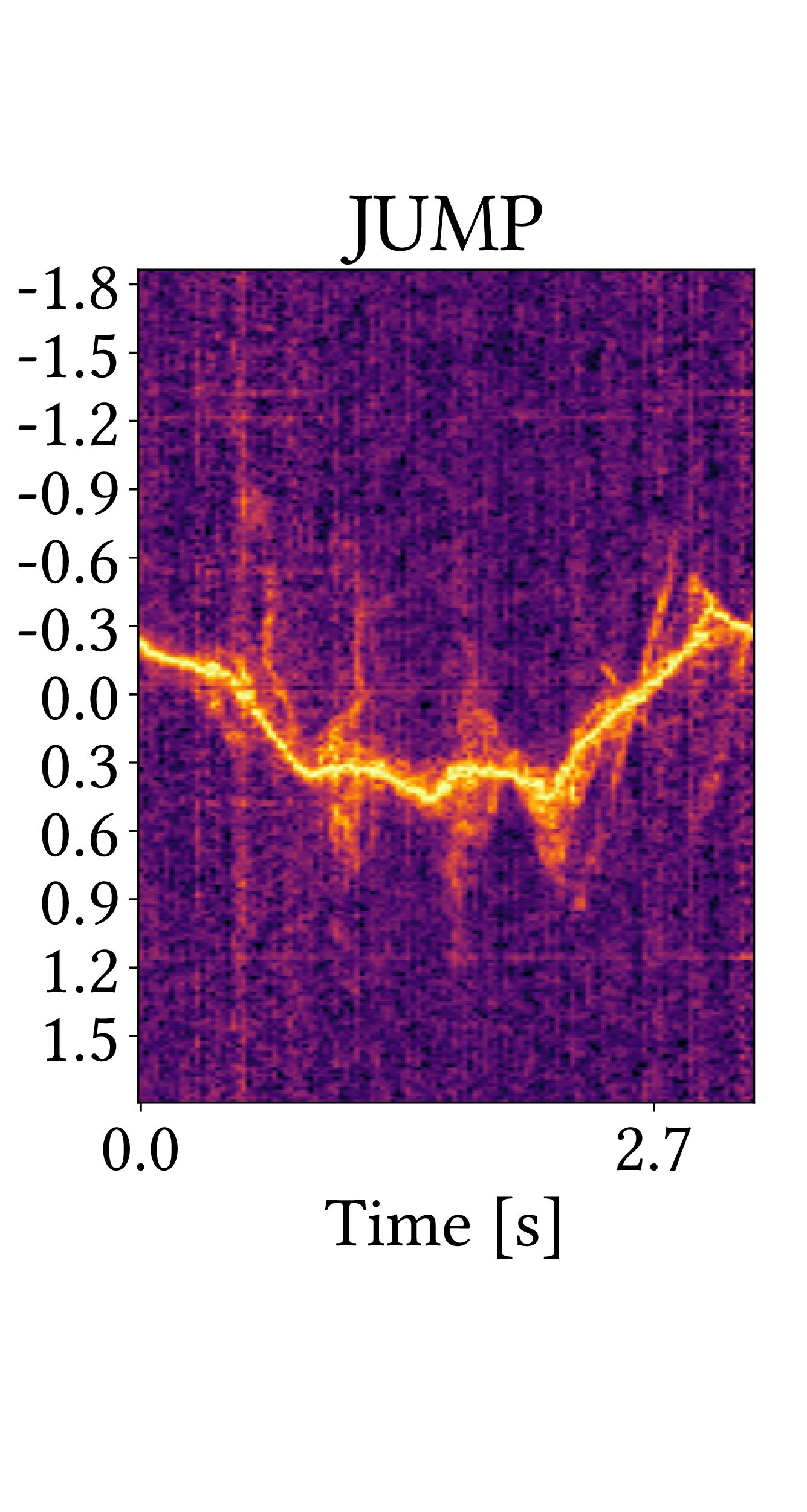 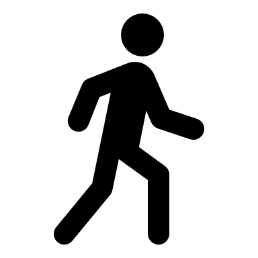 Arms
Moving parts

Sum of Doppler
shifts
Torso
Legs
Joerg Widmer, IMDEA Networks
Slide 3
July 2025
Challenge: unsynchronized nodes
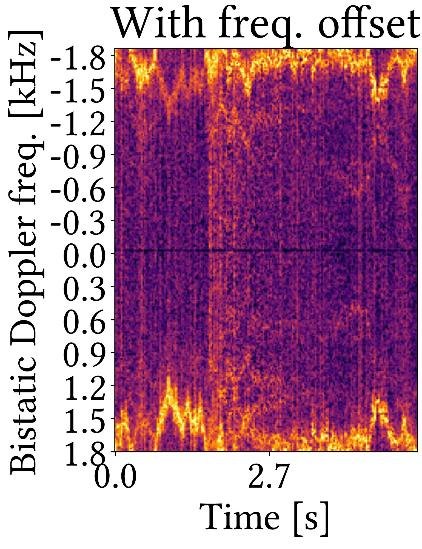 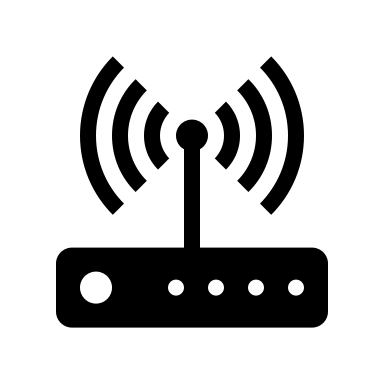 Clock asynchrony            Frequency offset
                                        Timing offset
Transmitter
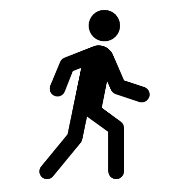 micro-Doppler
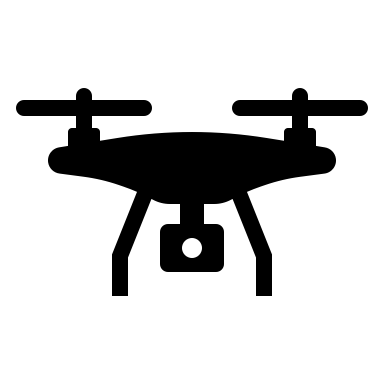 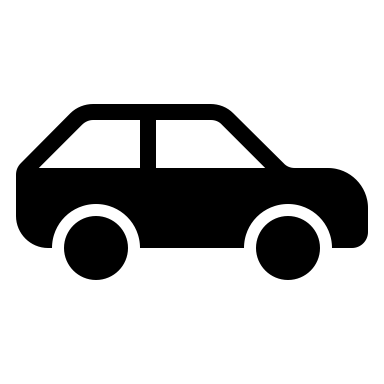 ??
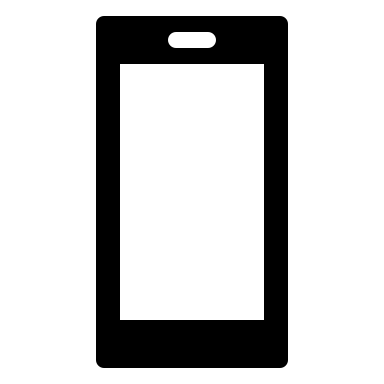 Offset
Receiver
Joerg Widmer, IMDEA Networks
Slide 4
[Speaker Notes: The resulting micro-Doppler frequencies are coupled with the offset
Need to track micro-Doppler over trains of packets
The offset is 2 orders of magnitude bigger  Micro Doppler is destroyed

compensating for the FO for each packet separately removes the FO and the Doppler shift 
estimating the phase differences and Doppler shifts requires processing the received samples coherently across subsequent packets. 
The FO can not be considered constant within such extended time intervals (several milliseconds), and itmakes the phase of signal samples across different packets incoherent, preventing the estimationof Doppler shifts]
July 2025
JCAS with unsynchronized transceivers (JUMP)
Channel Impulse Responses
Timing offset compensation
Multipath detection and tracking
CFO removal
+ micro-Doppler extraction
Joerg Widmer, IMDEA Networks
Slide 5
[Speaker Notes: Need an approach that works with single RF chain, no synchronized clocks
3 main components: timing offset, object tracking, micro-Doppler estimation
Packet k, BP b, path l]
July 2025
Timing offset compensation
Multipath environment changes slowly across time
Holds even with dynamic targets if packet rate is high







Deals with NLOS and multi-path changes
Cross-correlation
CIR at
CIR at
Estimate and compensate 
For the relative TO
Joerg Widmer, IMDEA Networks
Slide 6
[Speaker Notes: Assume the multipath environment changes slowly over time
We can then consider the CIR magnitude at 2 subsequent time steps (packets)
If the assumption in the first bullet holds, the 2 CIRs will have the same profile (in approximation) except for a shift in the delay domain due to the RELATIVE timing offset between the two packets
The relative TO can be estimated by detecting the location of the strongest cross-correlation peak
LOS occlusions leads to “slow” disappearance of the corresponding path from the CIR]
July 2025
Our design: JUMP
Timing offset compensation
Channel Impulse Responses
CIR
shift
Correlator
+ voting
Multipath detection and tracking
EKF
Peak det. &
AoD est.
Bistatic
localization
CFO removal
+ micro-Doppler extraction
Joerg Widmer, IMDEA Networks
Slide 7
[Speaker Notes: Then we do passive localization
Peak detection: via Cell-Averaging Constant False-Alarm Rate (CA-CFAR) 
AoD: correlation between each BP shape and the CIR profile for a specific channel tap (TX BP shapes known)
Select strong static reference path]
July 2025
CFO Compensation
Micro-Doppler extraction needs phase-coherent measurements over (long) sequences of CIR measurements
CFO is
Time varying: destroys phase coherence across packets
Two orders of magnitude larger than the Doppler shift of interest
Example: 60 GHz carrier, Sivers antennas, human motion


   Estimation + compensation is not feasible
Joerg Widmer, IMDEA Networks
Slide 8
July 2025
Our solution
Doppler + Offset
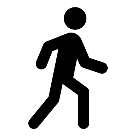 Track static path(s)
Cancel frequency offset
No estimation needed!
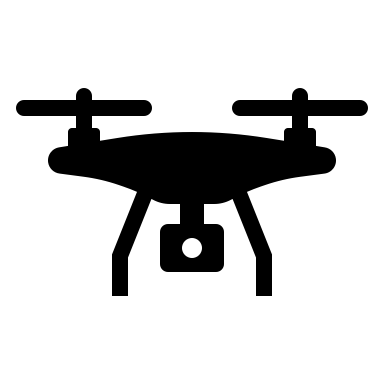 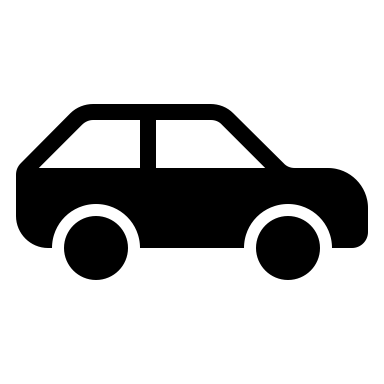 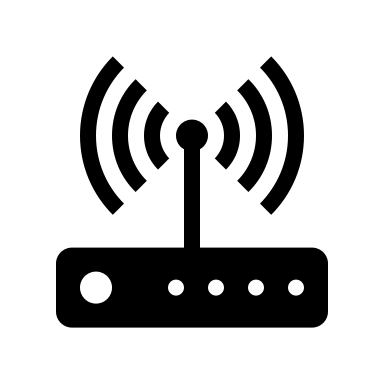 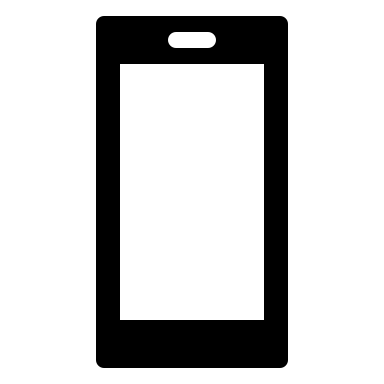 Doppler only
TX
RX
Conjugate 
multiplication
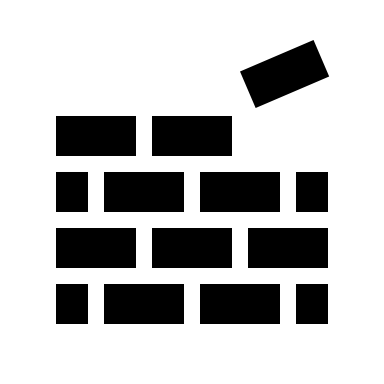 Offset
only
Static
Joerg Widmer, IMDEA Networks
Slide 9
[Speaker Notes: Key idea: CFO is constant in all multipath components of the CIR
Conjugate multiplication of the static signal with the dynamic one to remove offset
Cancels out the CFO without estimating it, thus the cancellation is errorless
micro-Doppler is almost as good as the one you get from a phase locked system
micro-Doppler quality depends on the SNR on the static path used for the cancellation]
July 2025
Our design: JUMP
Timing offset compensation
Channel Impulse Responses
CIR
shift
Correlator
+ voting
Multipath detection and tracking
EKF
Ref. 
path
Peak det. &
AoD est.
Bistatic
localization
Spectral analysis
CFO removal + micro-Doppler extraction
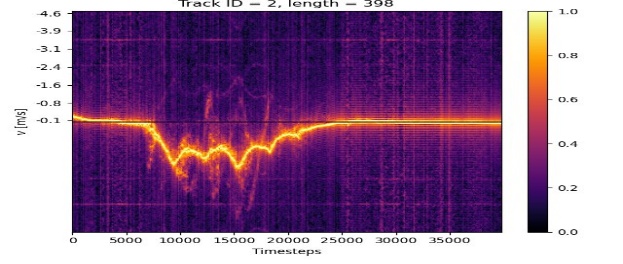 CFO removal
Joerg Widmer, IMDEA Networks
Slide 10
[Speaker Notes: Then we do passive localization
Peak detection: via Cell-Averaging Constant False-Alarm Rate (CA-CFAR) 
AoD: correlation between each BP shape and the CIR profile for a specific channel tap (TX BP shapes known)
Select strong static reference path]
July 2025
CFO cancellation
WALKING
SITTING
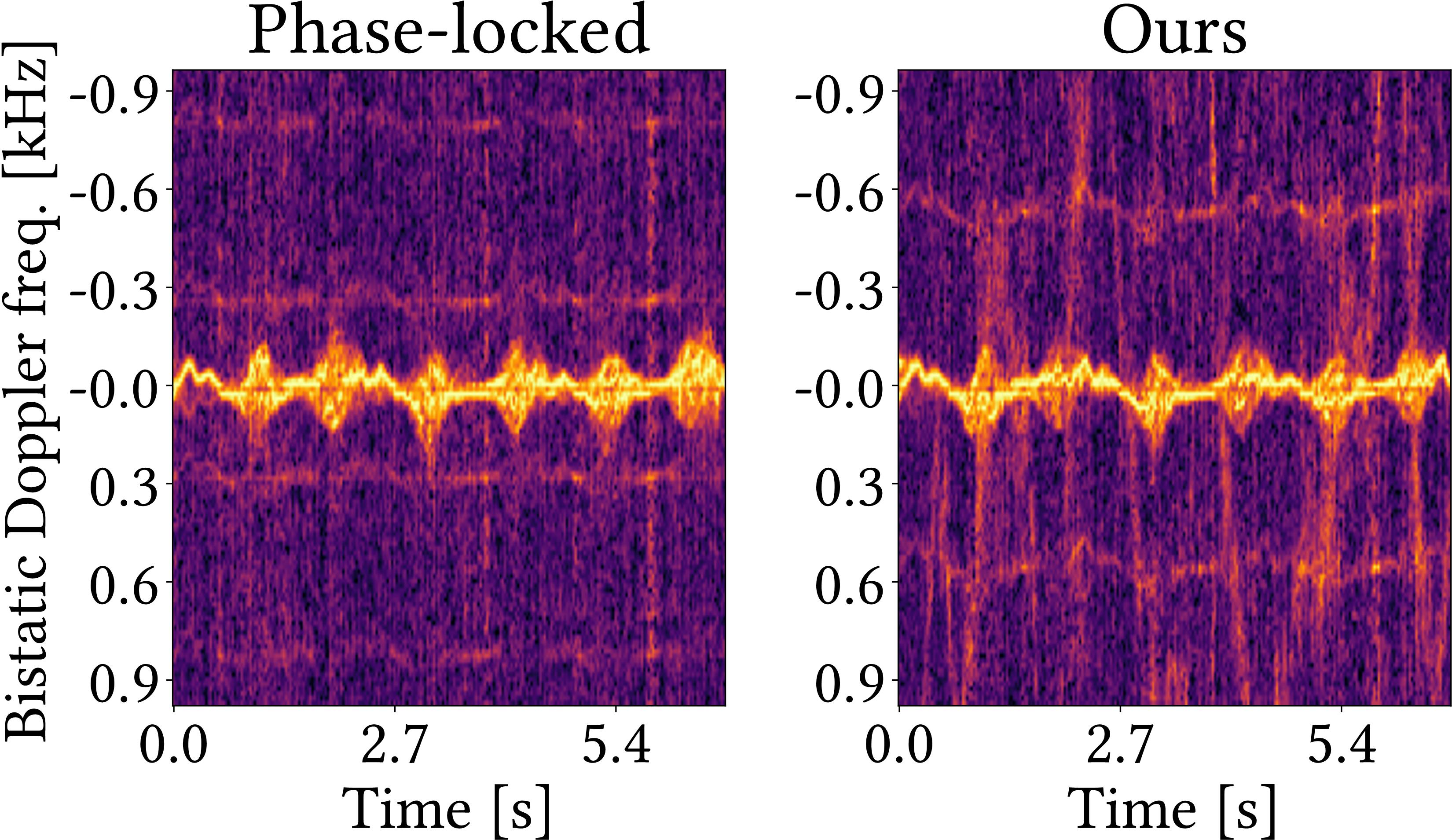 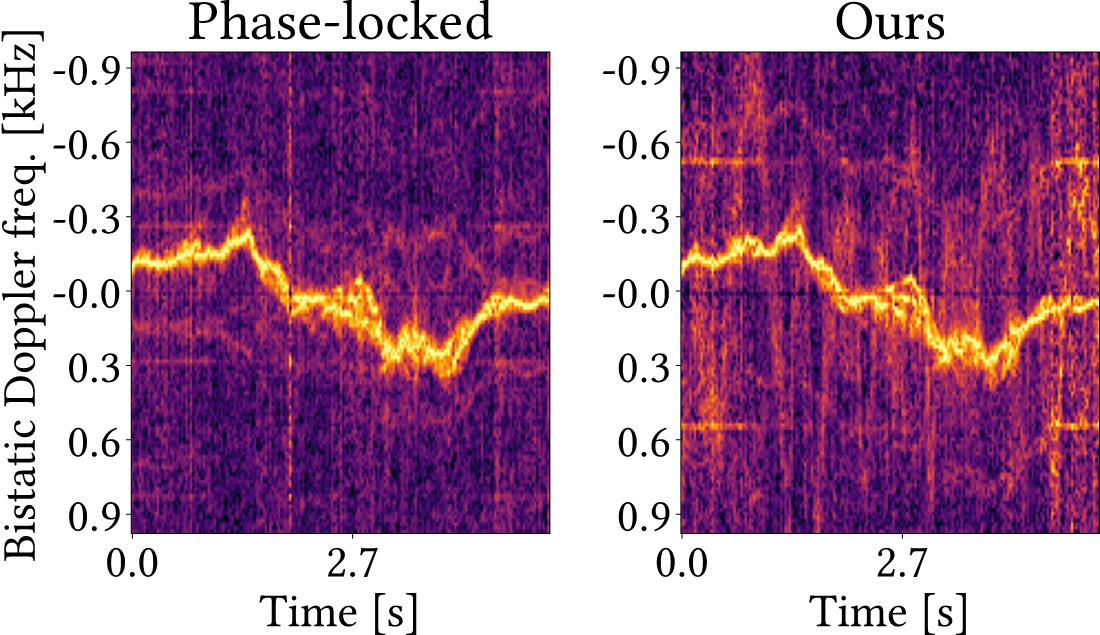 Joerg Widmer, IMDEA Networks
Slide 11
[Speaker Notes: Key result for CFO cancellation:
With CFO the microDoppler is unusable
Resulting microDoppler after cancellation is almost identical to the one from a phase locked system]
July 2025
Integrated sensing and communications resolution
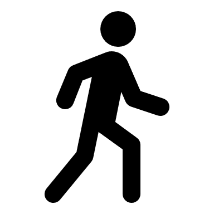 Targets
Resolution
Communication signals
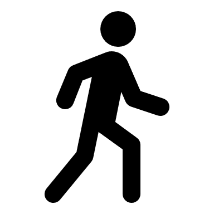 Signal 
bandwidth
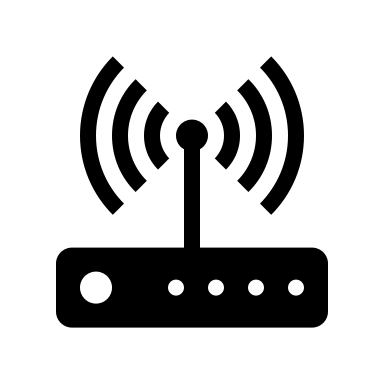 Transmitter
Unresolvable
Resolvable
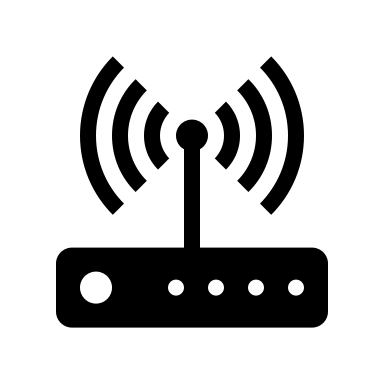 Receiver
Slide 12
Jacopo Pegoraro, University of Padova
July 2025
Multiband ISAC
IDEA: can we overcome the low-resolution by 
combining multiple bands?
CHALLENGE: can we do it flexibly leveraging existing multiband communications for sensing with no overhead?
Slide 13
Jacopo Pegoraro, University of Padova
July 2025
Coherent multiband processing
Clock/LO asynchrony
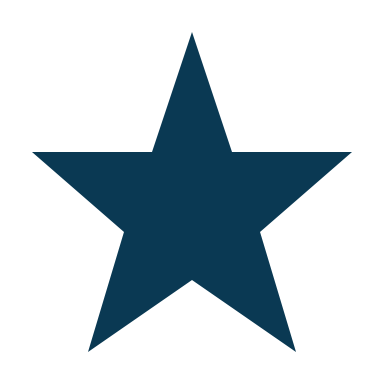 RX
TX
Timing offset (TO)
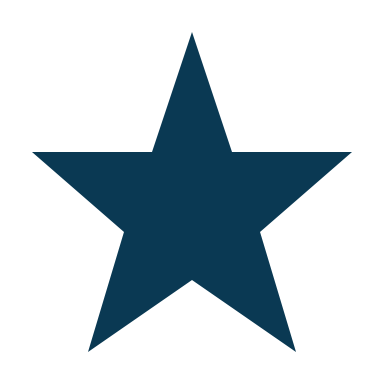 Extend
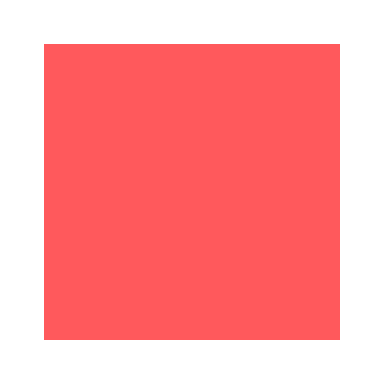 Extend
Hardware non/ideality
Carrier 
frequency
Offset (CFO)
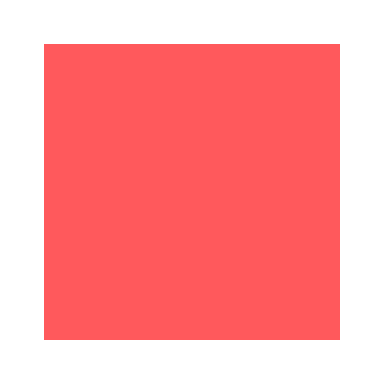 Channel Frequency
Response
Slide 14
Jacopo Pegoraro, University of Padova
July 2025
Coherent multiband processing
Clock/LO asynchrony
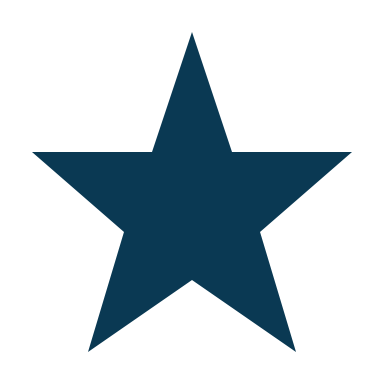 RX
TX
Phase mismatch
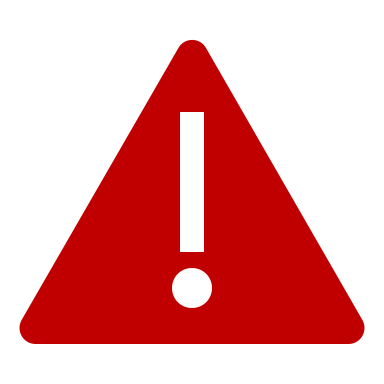 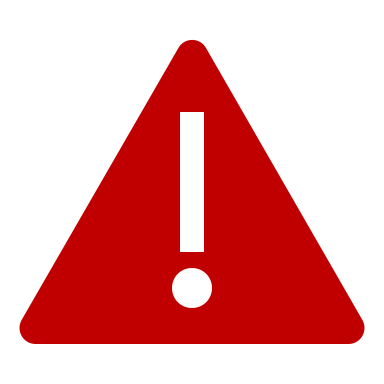 Timing offset (TO)
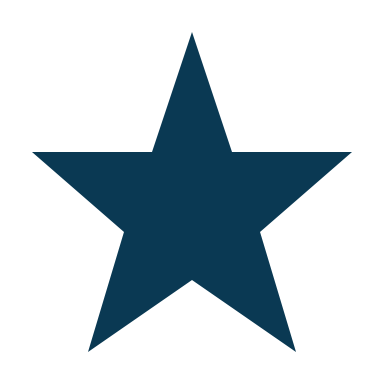 Extend
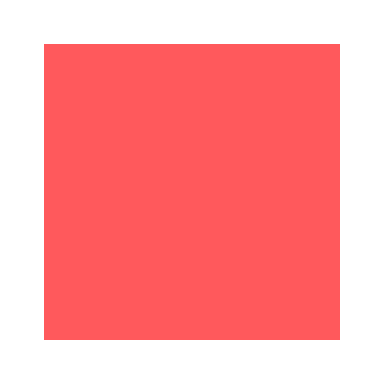 Extend
Extend
Slide 15
Hardware non/ideality
Carrier 
frequency
Offset (CFO)
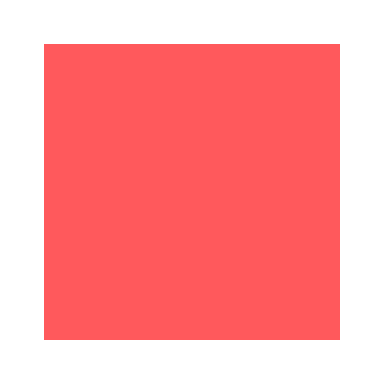 Channel Frequency
Response
Slide 15
Jacopo Pegoraro, University of Padova
July 2025
Our high-resolution multiband sensing approach
Gaps
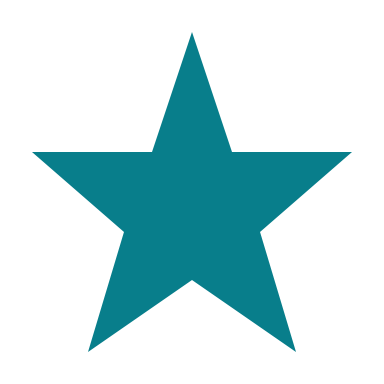 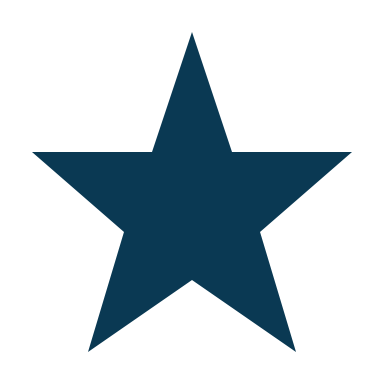 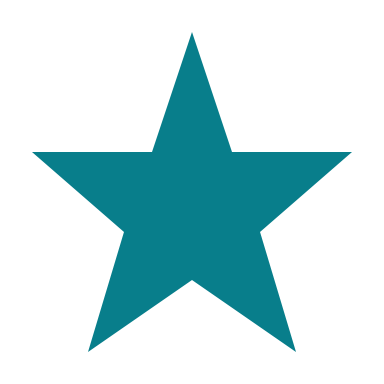 1) Compressed sensing coherent 
combination
4) Moving average temporal aggregation
3) Single-band aided fullband combination
2) Phase offsets compensation
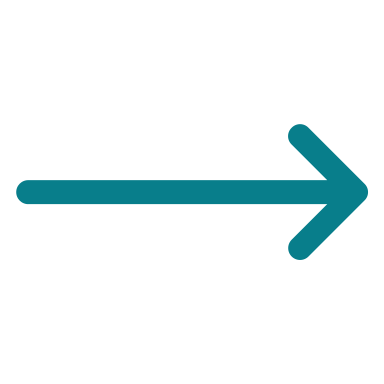 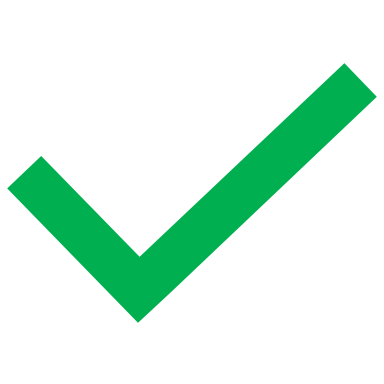 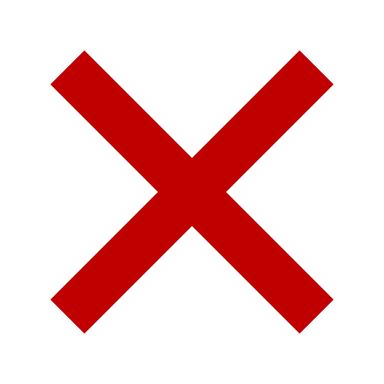 Gaps
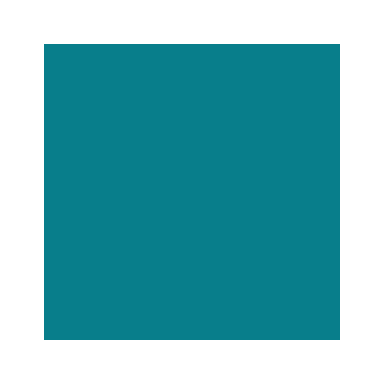 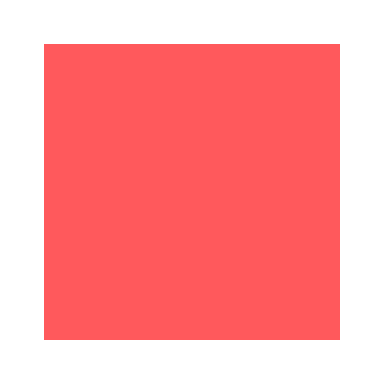 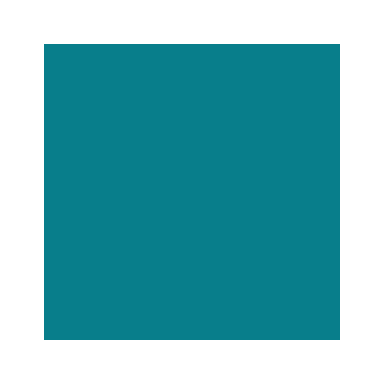 Slide 16
Jacopo Pegoraro, University of Padova
July 2025
Phase offsets compensation
Initialization
|CIR|
Optimization problem
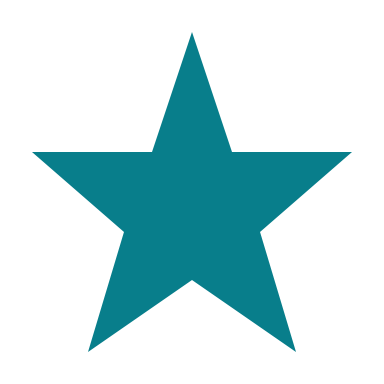 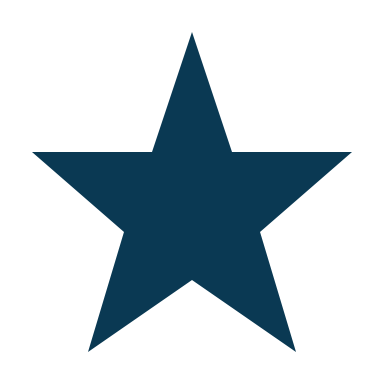 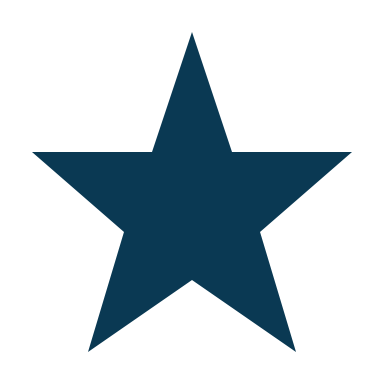 2) Phase offsets compensation
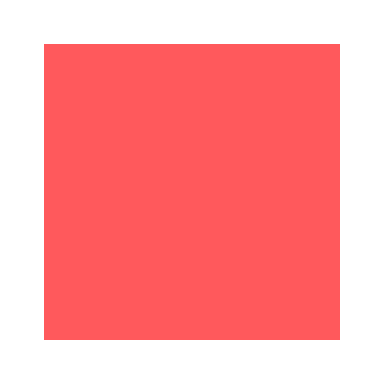 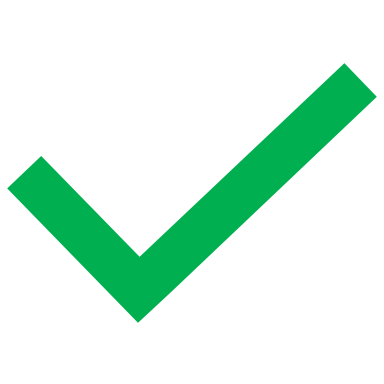 Delay
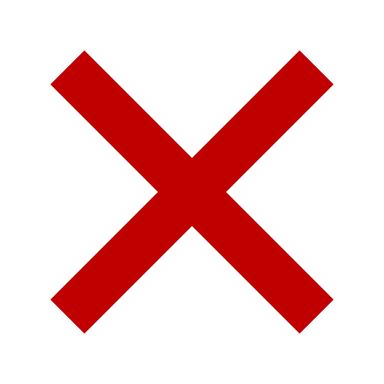 |CIR|
Find optimal phase rotation and re-modulation
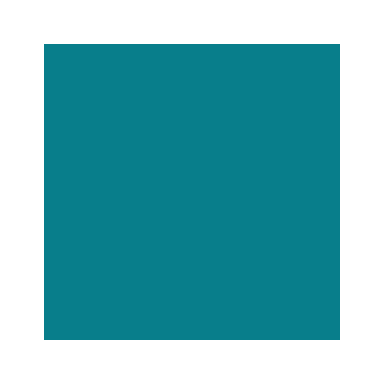 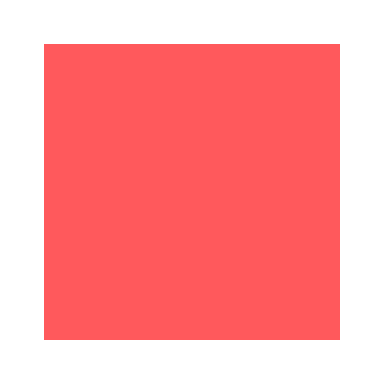 Delay
TO is shared by all paths
Slide 17
Jacopo Pegoraro, University of Padova
July 2025
Experimental setup (60 GHz band)
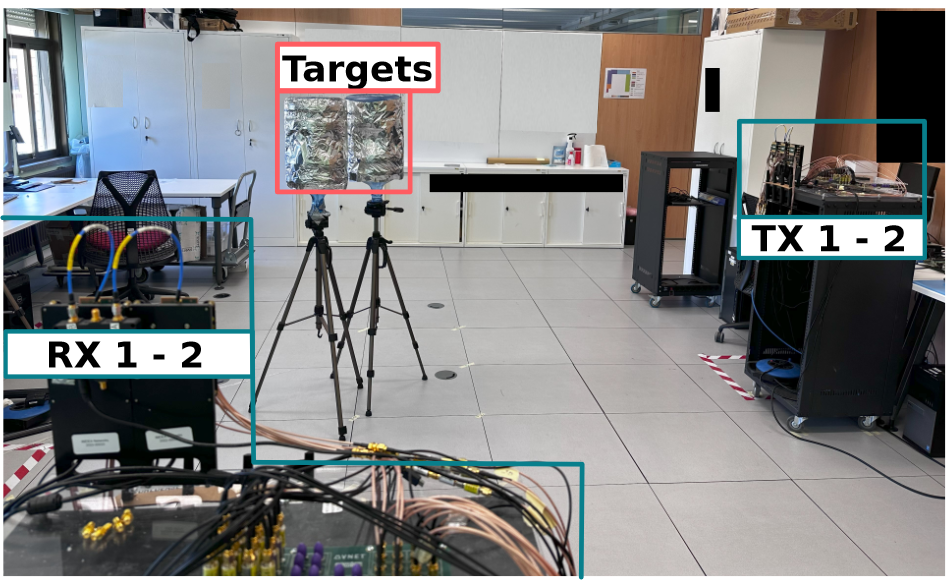 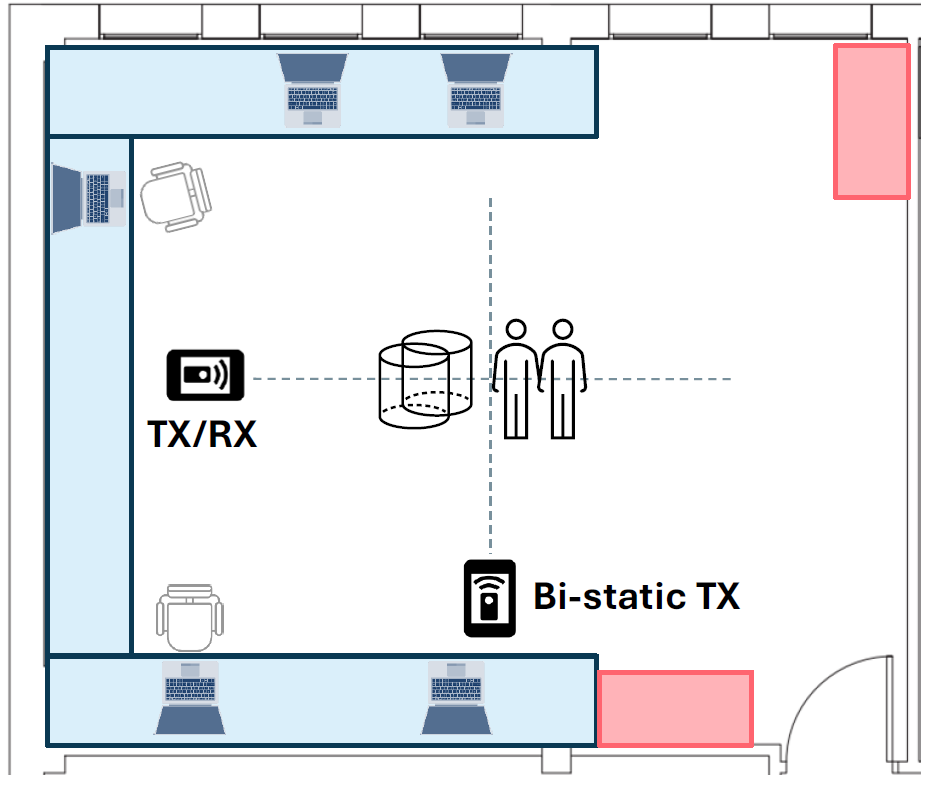 Metal 
cylinders
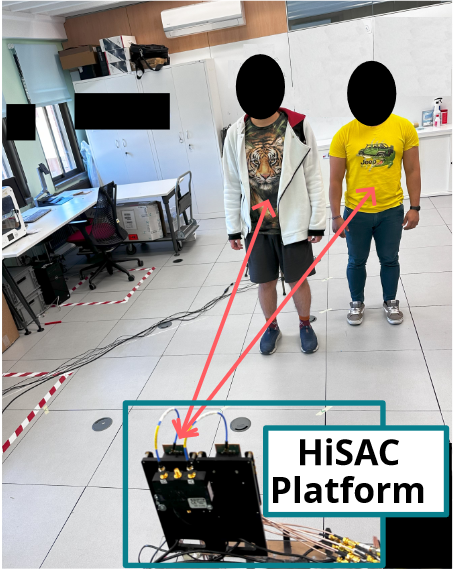 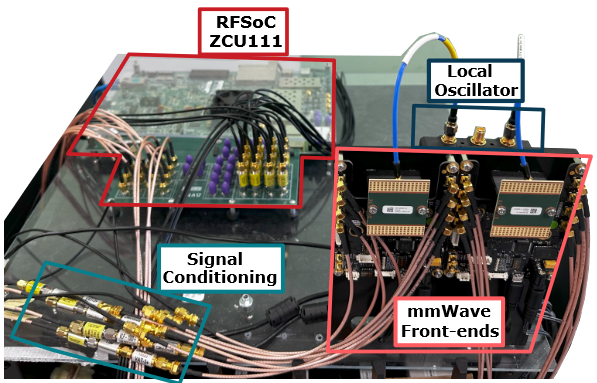 People
Slide 18
Jacopo Pegoraro, University of Padova
July 2025
Wideband channel reconstruction
1.2 GHz
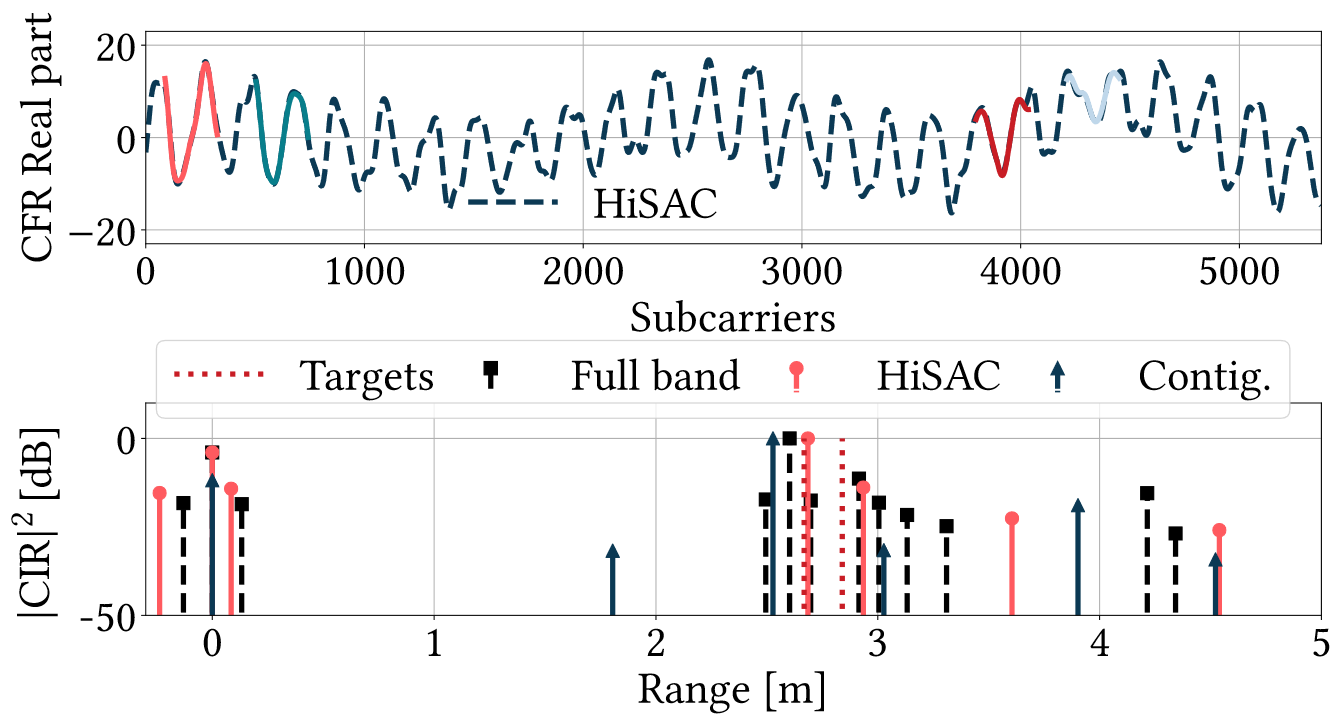 58 MHz
Slide 19
Jacopo Pegoraro, University of Padova
July 2025
Moving people sensing
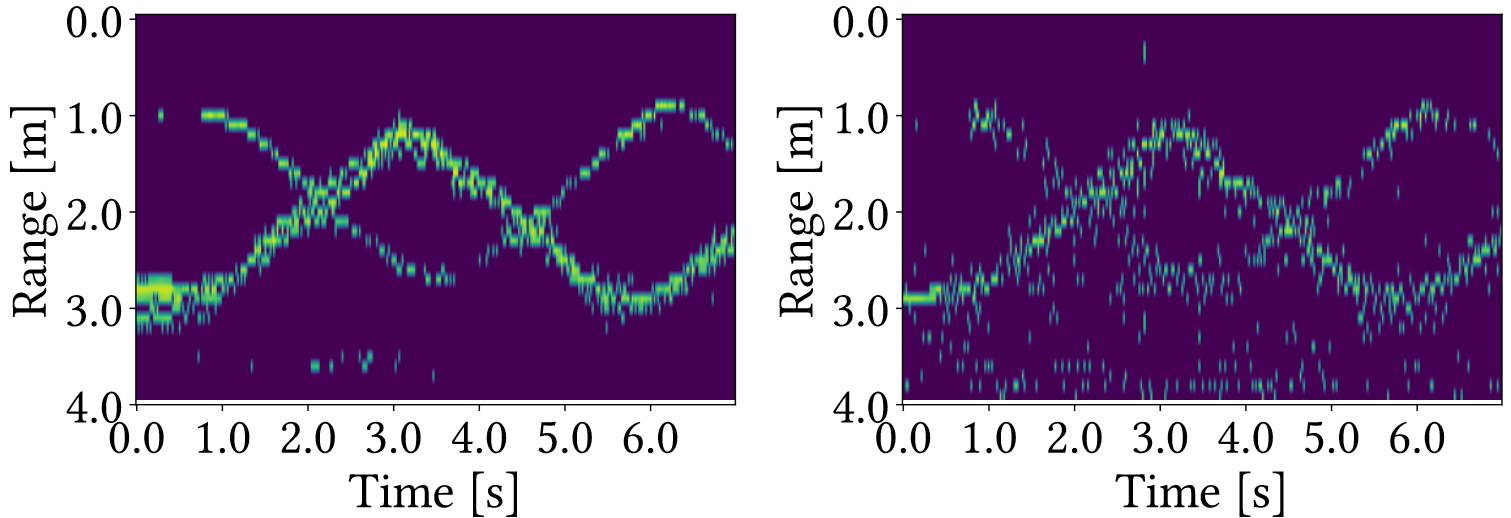 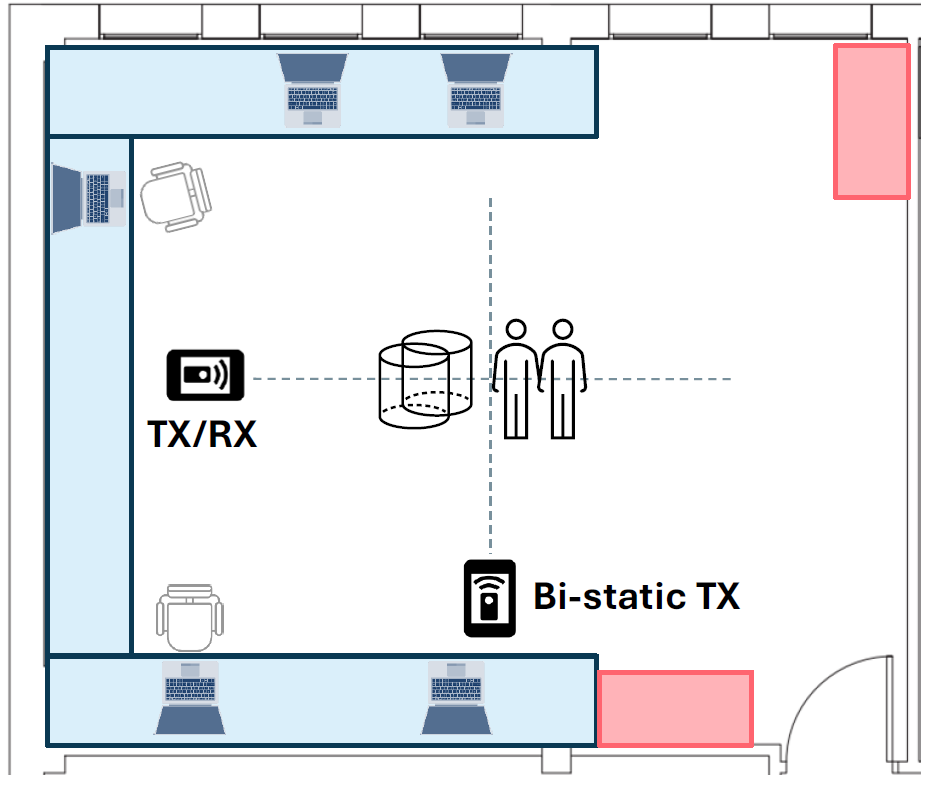 Full 1.2 GHz 
bandwidth
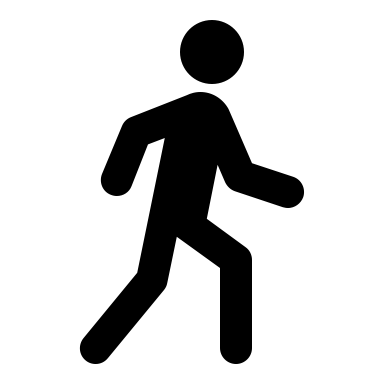 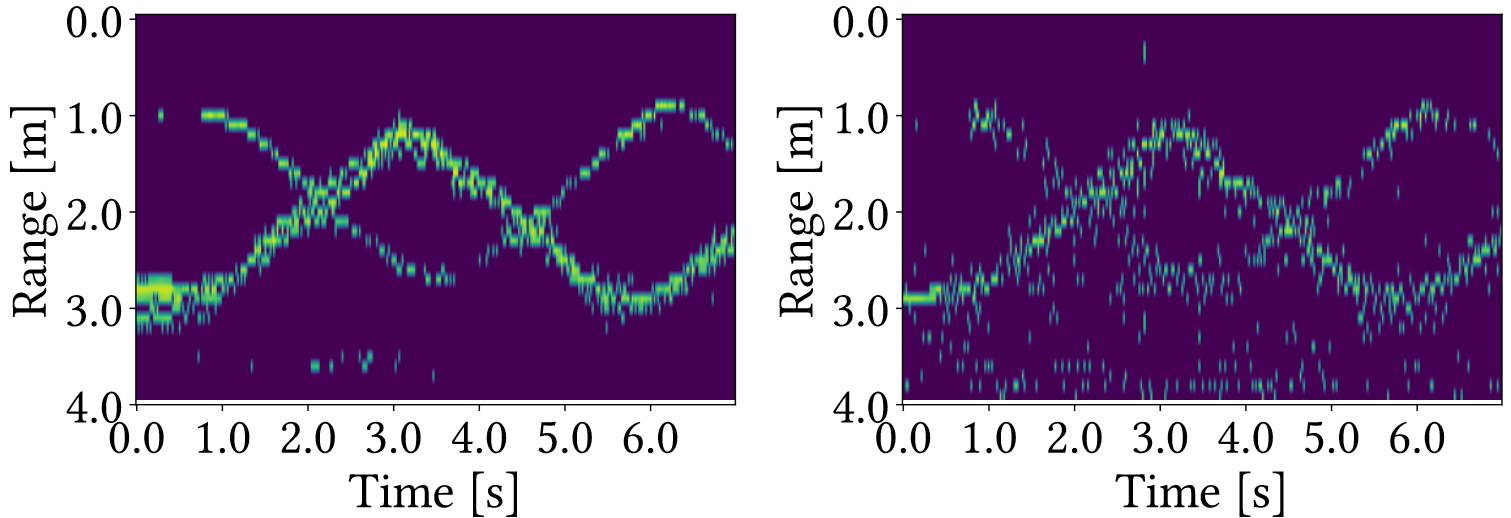 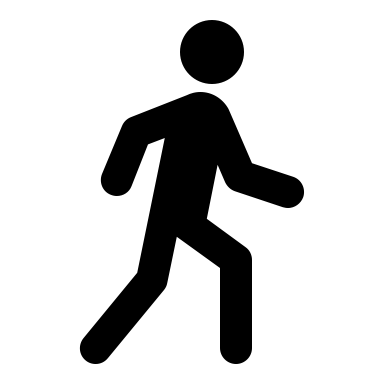 58 MHz 
subbands
Comparable resolution
Slide 20
Jacopo Pegoraro, University of Padova
July 2025
Cross-technology – 5G-NR & WiGig
1.76 GHz
400 MHz
1.86 GHz Gap
5G-NR 
OFDM
IEEE 802.11ay SC
62.64 GHz
59.69 GHz
Slide 21
Jacopo Pegoraro, University of Padova
July 2025
Concluding remarks
High-resolution single- and multi-band ISAC
3x to 20x resolution gain
No additional overhead
Cross-technology
Developments
Frequency anisotropy
Impact of Doppler
Slide 22
Jacopo Pegoraro, University of Padova
July 2025
References
Jacopo Pegoraro, Jesus Omar Lacruz, Tommy Azzino, Marco Mezzavilla, Michele Rossi, Joerg Widmer, and Sundeep Rangan. JUMP: Joint communication and sensing with unsynchronized transceivers made practical. IEEE Transactions on Wireless Communications, Feb. 2024
Jacopo Pegoraro, Jesus O. Lacruz, Michele Rossi, and Joerg Widmer. 2024. HiSAC: High-Resolution Sensing with Multiband Communication Signals. In Proceedings of the 22nd ACM Conference on Embedded Networked Sensor Systems (SenSys '24). Association for Computing Machinery, New York, NY, USA, 549–563. https://doi.org/10.1145/3666025.3699357.
Slide 23
Jacopo Pegoraro, University of Padova